30.3 – 3.4.
DÁLKOVÁ VÝUKA MATEMATIKY
PORTFOLIO V TEAMS
Úkol 1.:
vytvoř si v Teams portfolio
Provedení: v záložce „Soubory“ si založ složku se svým jménem, a do ní umísti všechny materiály, které jsi dosud v našem dálkovém studiu odevzdal/a – budou se jmenovat podle úkolu a data odevzdání 
Z prvních dvou týdnů samostudia tam určitě budou tyto soubory:

Pojmy
Rozklad čísla 60
Rys
Termín: pondělí 30.3.
Hodnocení: „+“ když to stihneš včas, „-“ když to nestihneš do pátku
roušky
Roušky jsou teď tématem, které doslova spojuje svět. Spolu s ním samozřejmě ona nemoc, kvůli které roušky nosíme. My se ale radši budeme věnovat těm rouškám.
V příštích týdnech si jich všimneš v mnoha školních předmětech a úkolech.  I v matematice.
Osová souměrnost – KDE JI NAJDEME
Úkol 2.:
Práce s učebnicí Geometrie (nezapomeň, že kromě papírové podoby je ti k dispozici i elektronická verze):
Strany 34, 35:

Strana 35 nahoře – najdi chyby – do sešitu
Výpisky  – rámeček „Co jsme objevili“: stačí si vyzkoušet a pochopit 
		– rámeček „Slovníček“: opsat do sešitu
Ostatní úkoly na této dvojstraně jsou dobrovolné – pokud se ti povede některý zpracovat, pošli nám jej – odměníme tě!
Termín: do pátku
Hodnocení: zkontrolujeme, až se uvidíme
Úkol 3.:
Samostatná práce:
Jdi ven, nebo se projdi po bytě či domě
Najdi alespoň 4 osově souměrné objekty (může jít o předmět, stavbu, nářadí, přírodninu, živočicha, …) a zpracuj informaci o nich způsobem, který ti vyhovuje. K těmto 4 objektům přidej svou roušku. Ta je také osově souměrná, že?
Můžeš FOTIT, KRESLIT, RÝSOVAT, NATÁČET, nebo POPISOVAT
Cokoli z toho. 
Ve tvém díle by neměly chybět ke každému objektu tyto informace: 
Jak se jmenuje vybraný objekt? 
Jak jsem poznal/a, že je osově souměrný? 
Čím mě objekt nejvíce zaujal?
PRÁCI ULOŽ DO SVÉHO PORTFOLIA V TEAMS
Termín: čtvrtek 2.4.
Hodnocení: známka s váhou 0,2 a ještě něco navíc 
OSOVÁ SOUMĚRNOST – JAK S NÍ PRACUJEME
Úkol 4.:
Vezmi si svou roušku a přelož ji napůl. Kolika způsoby toto přeložení můžeš udělat? Zapiš si do sešitu.
Změř rozměry přeložené roušky (vyber si jednu z možností přeložení), a narýsuj ji co nejpřesněji do sešitu (Možná to budeš muset udělat na úplně prázdnou stránku a otočit sešit na šířku. Narýsuj ji ke kraji, ne doprostřed.)
Nyní pomocí trojúhelníku s ryskou a kružítka dokresli druhou polovinu roušky. Přiložením skutečné roušky zjisti, zda jsi rýsoval/a přesně.
Dokresli do roušky v sešitě vzor, který je na tvé opravdové roušce. Tak, aby byly vidět všechny čáry a kružnice, které jsi udělal/a v předchozím bodě.
DÍLO VYFOŤ A VLOŽ DO SVÉHO PORTFOLIA V TEAMS
Hodnocení: známka s váhou 0,2
Termín: do pátku
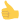 Ano​​​​​​​
Něco navíc
Budeme rády, když se na svá díla vzájemně podíváte. 
Pokud o to stojíte, vložte odkaz na své dílo do společného chatu ve skupině Matematika své třídy. Tato díla jsou na výstavě, a spolužáci je můžou CHVÁLIT. Nejlépe „lajkem“, ale můžete přidat i milá slova. Na konci týdne uvidíme, kdo posbírá nejvíce zdvižených palců 